Les aspects de la  société
C’est une façon d’analyser un événement.
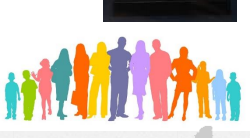 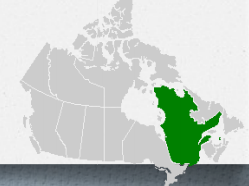 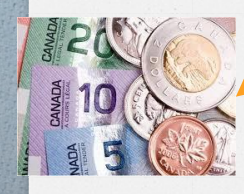 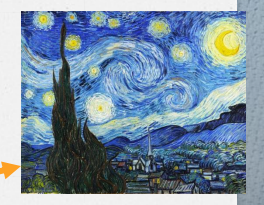 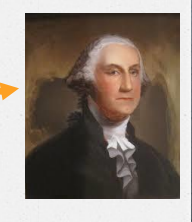 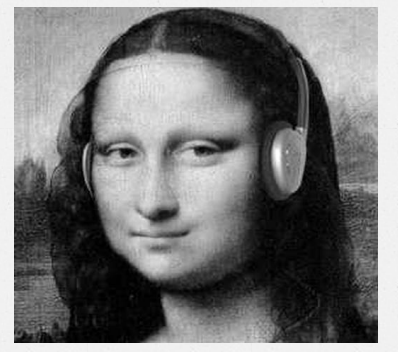 Politique
Qui a le pouvoir?
Comment les dirigeants sont-ils choisi?
Pour combien de temps?
Quels sont les lois? leurs conséquences?
Aspect social
Quels groupent composent la société? (hommes, femmes enfants, guerriers, prêtres, marchands, artisans, guérisseur, mentor, chasseur, pêcheur, paysans)
Quels sont leurs responsabilités?
Quelles sont les relations entre chaque groupe?
Ex. paysans et marchands
Ex. paysans et guerriers
Aspect géographique
Quelle est la situation géographique? 
Quels sont les avantages et les désavantages naturels.
Ex. eau : pour arroser les graines, mais peut inonder.
Aspect économique
Comment s’organisent le travail?
Quels sont les produits échangés?
Est-ce qu’ils existent des inégalités économiques?
Aspect culturel
Quelles sont les croyances, les coutumes et religions?
Quelles langues parle-t-on?
Quel système d’éducations avons-nous?
Quels sont les créations artistiques?
Aspect social
décrit les différents groupes sociaux ou classes sociales
 leur position, leur influence et leurs conditions de vie ou de travail dans les sociétés,
 la famille et son organisation,
 le mode de vie (nomade ou sédentaire)
 et les regroupements humains (village, ville).
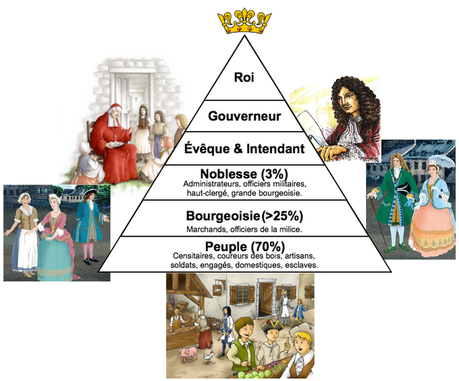 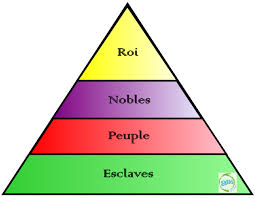 Aspect géographique
L'aspect géographique place en perspective
 le relief,
 les grands cours d'eau 
et la situation géographique d'une société
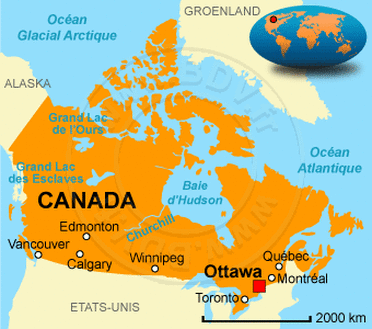 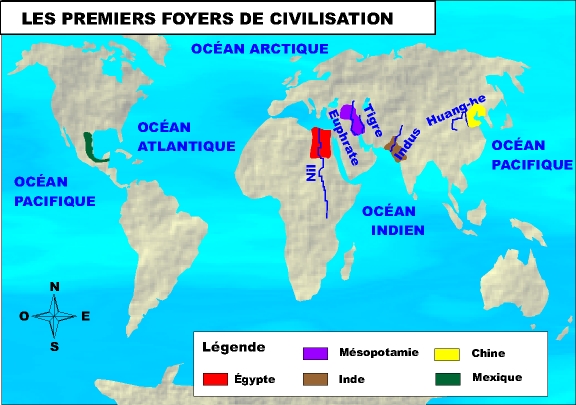 Aspect politique
L'aspect politique touche 
le fonctionnement des gouvernements, 
les lois qui régissent les sociétés, 
le pouvoir des régimes politiques,
les relations des peuples entre eux,
 les guerres et les alliances.
Feuille sur les différents régimes politiques
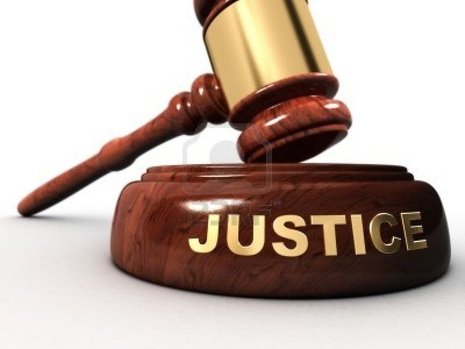 Aspect technique
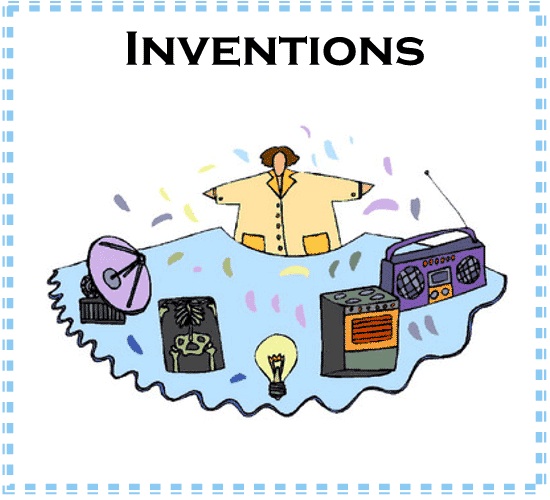 L'aspect technique fait appel 
aux découvertes, 
aux inventions et 
aux innovations techniques
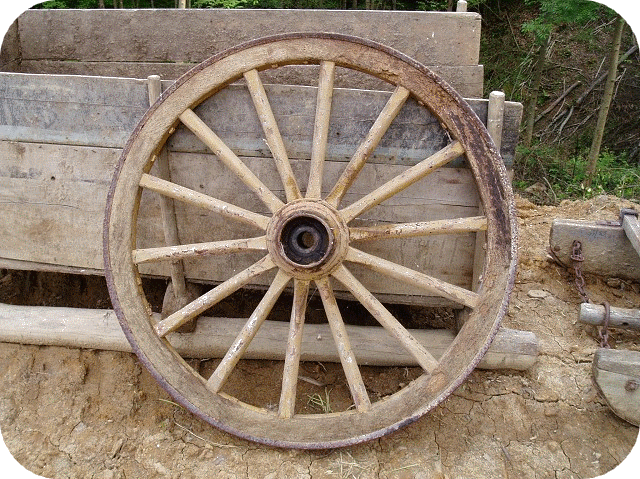 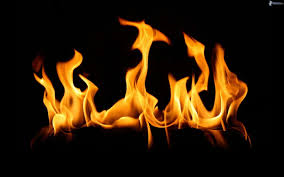 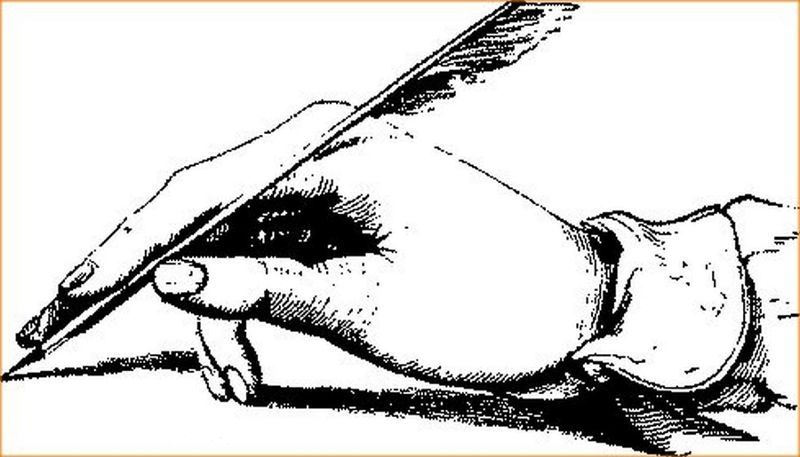 Aspect économique
L'aspect économique comprend les activités  
 à la production des biens 
 à l'agriculture, 
à l'élevage,
 à l'artisanat, 
aux industries, aux manufactures,
 aux taxes et aux impôts, 
et aux échanges commerciaux
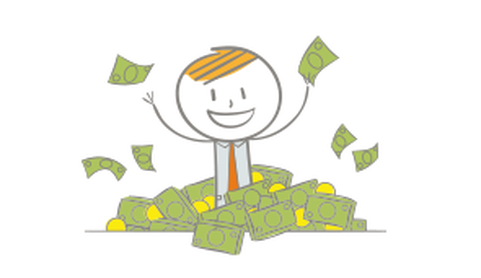 Aspect culturel
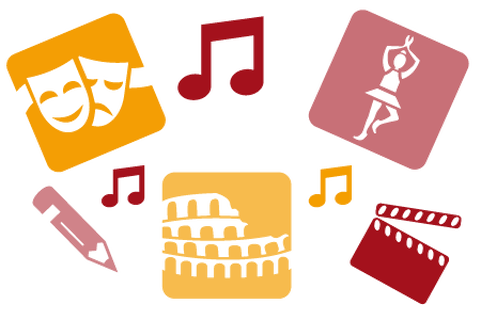 L'aspect culturel souligne 
les croyances, 
la religion, 
la langue, 
l'écriture, 
la littérature,
 l'éducation, 
les connaissances,
 les coutumes et 
la production artistique (peinture, sculpture, théâtre, cinéma, chanson, musique) propre à chacune des sociétés
https://www.youtube.com/watch?feature=player_embedded&v=QcXWpE6mVts